3rd declension
all 3 genders
nominative form – various endings:
	corpus, caput, pollex, hallux, os, femur, 	frons, cervix, abdomen, pes, dens, pelvis, 	cavitas, dolor
genitive form: -is
Stem = gen. sg. without -is
corpus, corporis, n.		corpor-
caput, capitis, n. 		capit-
pollex, pollicis, m.		pollic-
os, oris, n.			or-
femur, femoris, n. 		femor-
frons, frontis, f.		front-
cervix, cervicis, f. 		cervic-
abdomen, abdominis, n.	abdomin-
pes, pedis, m.			ped-
dens, dentis, m.		dent-
pelvis, pelvis, f.		pelv-
cavitas, cavitatis, f.		cavitat-
dolor, doloris, m.		dolor-
If you want to decline correctly, 
it is necessary to know the genitive form.
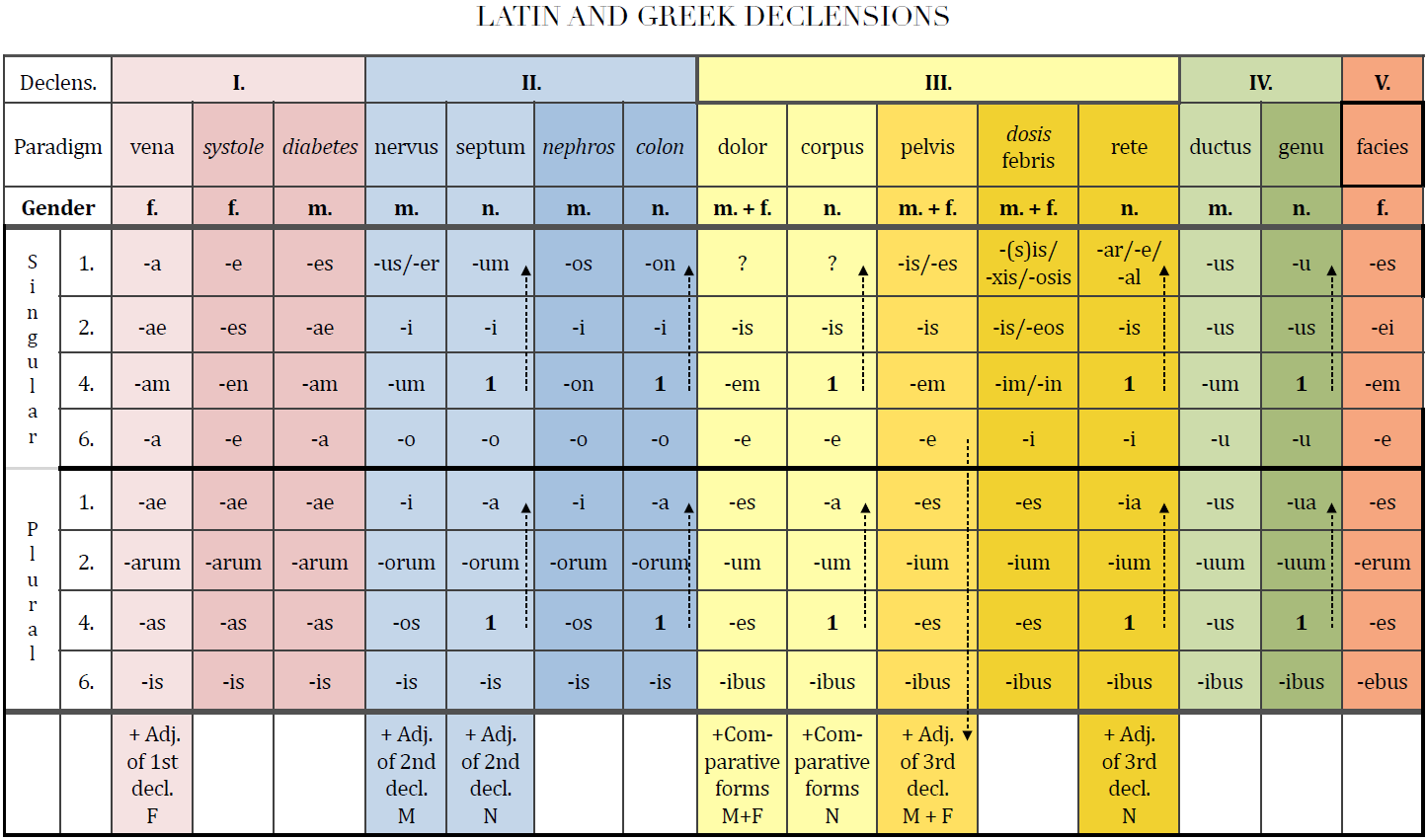 How do I know which paradigm to follow?
If you want to choose the right paradigm, 
it is necessary to know the gender.
M+F:		dolor
		pelvis
		dosis (febris)

N: 		corpus
		rete
M+F
only difference in gen. pl.: 	-um X -ium
pelvis: 
1) the same nominative and genitive forms:
cutis, is, f.; canalis, is, m.; auris, is, f.; cystis, is, f.; axis, is, m.
2) genitive stem ends in two consonants
dens, ntis, m.; pars, rtis, f.; pons, ntis, m.; mens, ntis, f.; lens, ntis, f.
N
differences: 	abl. sg.:		-e	X	-i 
			nom.+ak. pl.		-a	X	-ia
			gen. pl.: 		-um	X	-ium
rete: nom. sg. -e/-ar/-al:
		animal, alis, n.; calcar, aris, n.; cochlear, aris, n.
		(but not hepar, atis, n.)
Exceptions
os, ossis n. bone → gen. pl. -ium




vas, vasis, n. vessel 
in sg. follows paradigm  CORPUS	vas-vasis-vas-vase 
in pl. follows paradigm SEPTUM	vasa-vasorum-vasa-vasis
How do I find the right paradigm?
genitive sg. ending: 		-ae/-es, -i, -is, -us, -ei
gender:
  a) M+F:	
the forms of nom. and gen. sg. is the same – pelvis
genitive stem ends in two consonants – pelvis
otherwise dolor
  b) N: 
nom. sg. ends -e/-ar/-al (except hepar) – rete
otherwise corpus
Choose the right paradigm:
caput, capitis, n. 		capit-
canalis, canalis, m.		canal-
pollex, pollicis, m.		pollic-
os, oris, n.			or-
excisio, excisionis, f.		excision-
femur, femoris, n. 		femor-
frons, frontis, f.		front-
cervix, cervicis, f. 		cervic-
auris, auris, f.			aur-
abdomen, abdominis, n.	abdomin-
pes, pedis, m.			ped-
dens, dentis, m.		dent-
cavitas, cavitatis, f.		cavitat-
regio, regionis, f.		region-
Connection with the adjective
F			M			N
SG.
1. cavitas magna		dolor magnus		foramen magnum
2. cavitatis magnae	doloris magni		foraminis magni
4. cavitatem magnam	dolorem magnum	foramen magnum
6. cavitate magna		dolore magno		foramine magno

PL.
1. cavitates magnae	dolores magni		foramina magna
2. cavitatum magnarum	dolorum magnorum	foraminum magnorum
4. (in) cavitates magnas	dolores magnos		foramina magna
6. (in) cavitatibus magnis	doloribus magnis		foraminibus magnis
caput longum            (caput, capitis, n.)
cavitas magna            (cavitas, cavitatis, f.)
cochlear parvum        (cochlear, cochlearis, n)
canalis palatinus        (canalis, canalis, m.)
Change to nominative plural
musculus sphincter
foramen nutricium
dolor chronicus
vas longum
musculus adductor
femur fractum
cartilago thyreoidea
vulnus punctum